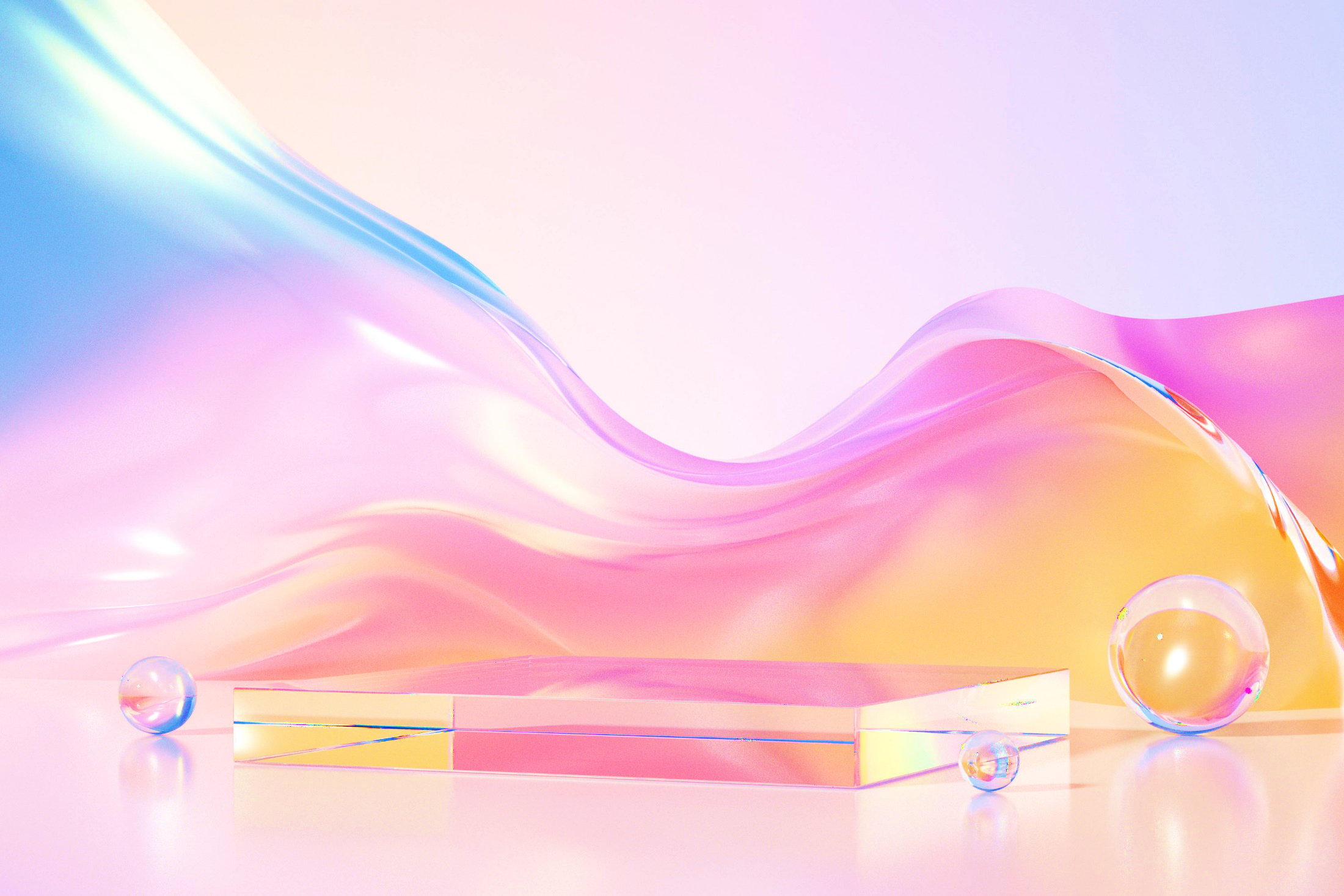 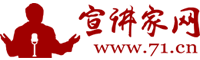 习近平外交思想的
核心理念与实践伟力